Civil and Criminal Law
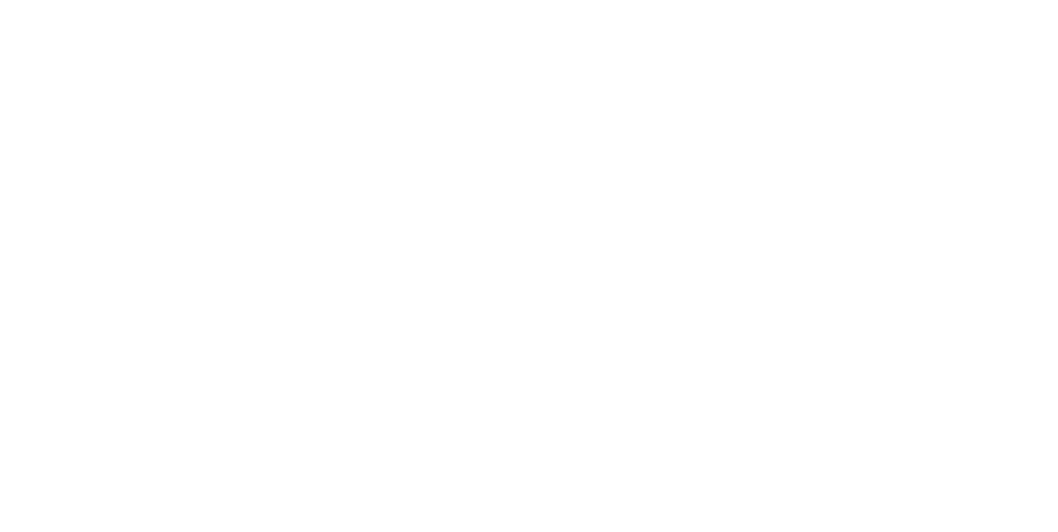 UK Law
It may help to know the meaning of the following terms:-

	Statute Law
	Common Law
	Criminal Law
	Civil Law
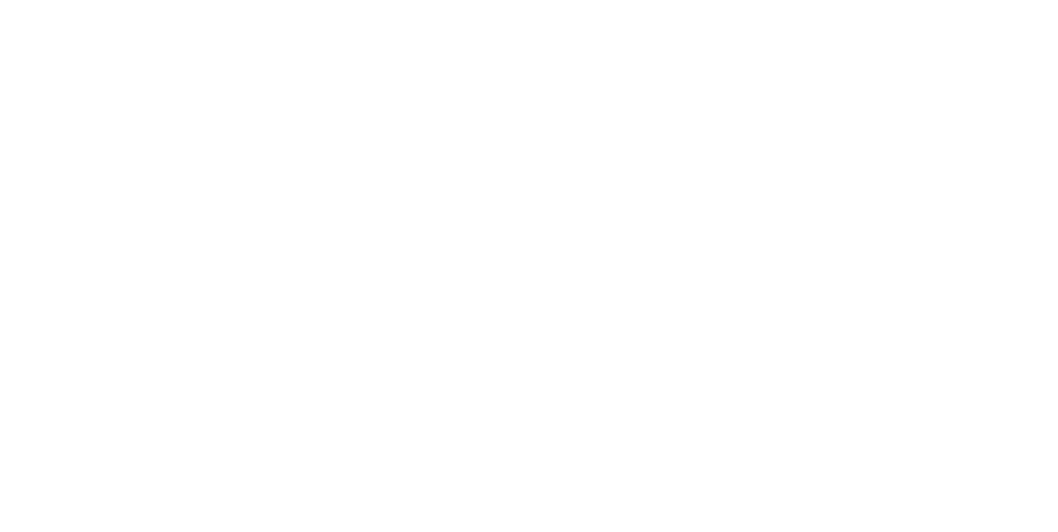 Statute Law
This is written law, produced through the parliamentary process and contained essentially in acts of parliament. 
This form of law supersedes all other forms of law since parliament is supreme in the land.
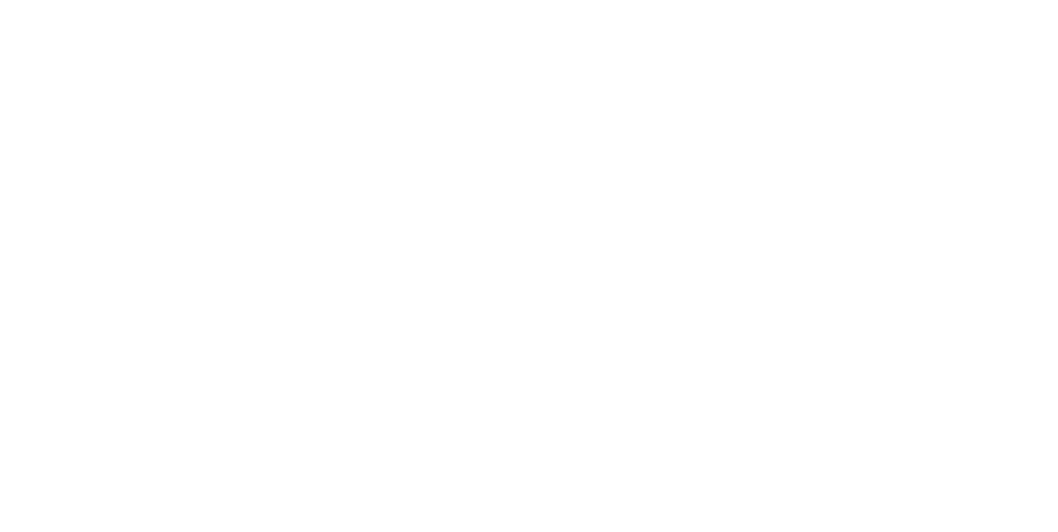 Statute Law
Acts of Parliament and related Regulations
Imposes legal duties, which may be absolute, practicable or reasonably practicable
Failure to comply is an offence in Criminal Law and may give rise to criminal liability and penalties
Deals with reasonable doubt (98+%)
Gives rise to Criminal Law
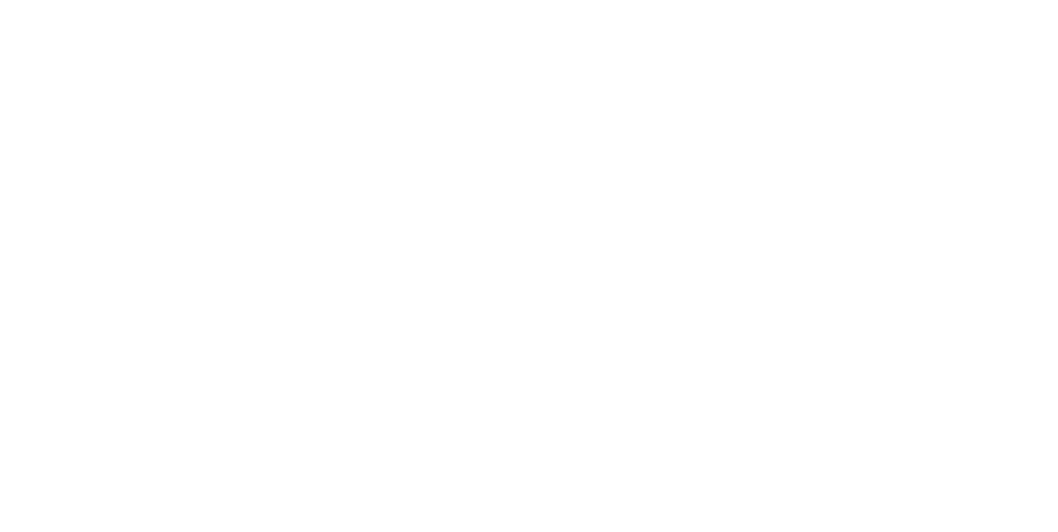 Common Law
Unwritten law dealing with conduct between people not dealt with by Acts of Parliament
Judgements create precedent for other Judges to follow (recorded in Law Reports)
Deals with the balance of probabilities (51+%)
Outcome is in the form of a remedy or compensation
Includes negligence, liability and duty of care, and involves defences
Gives rise to Civil Law
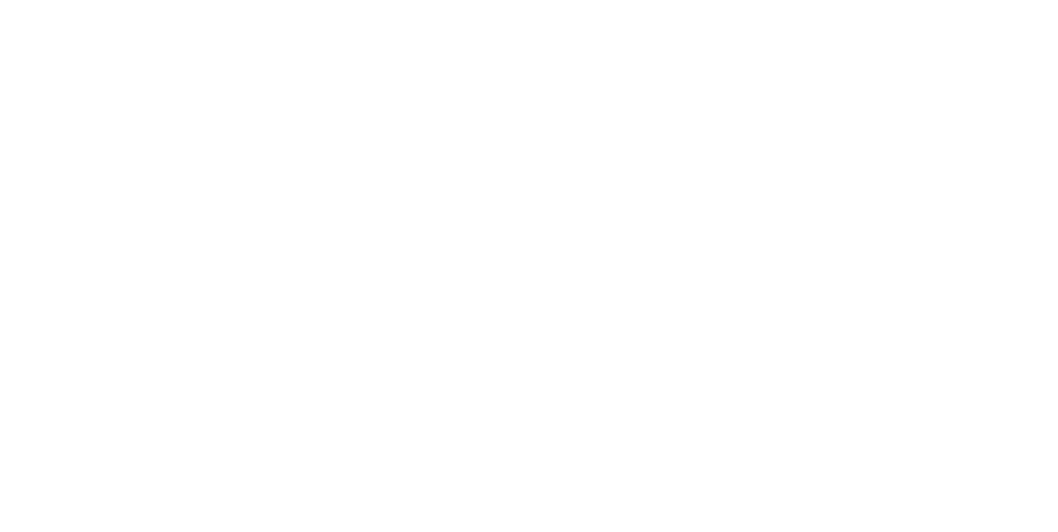 [Speaker Notes: CIVIL LAW CONCERNS PRIVATE AND CIVIL AFFAIRS WITHOUT DIRECT INVOLVEMENT OF THE STATE. RELEVANT LAW MAY BE A MIXTURE OF COMMON LAW AND STATUTE LAW. BREACHES ARE USUALLY REMEDIED BY COMPENSATION. COSTS AND DAMAGES ARE NORMALLY COVERED BY INSURANCE (WHICH IS WHY WE MUST HAVE EMPLOYERS LIABILITY INSURANCE). THE BURDEN OF PROOF IN CIVIL LAW IS ON “A BALANCE OF PROBABILITIES”]
Common Law – the doctrine of precedence
Requires that an inferior court always follows the decisions of a higher court.
Thus, once a judgment has been made in a particular case, that decision will apply in any future cases which match the particulars of the first. 
Cases which set precedence are invariably determined by the highest courts in the legal system, (primarily the court of appeal or the house of lords).
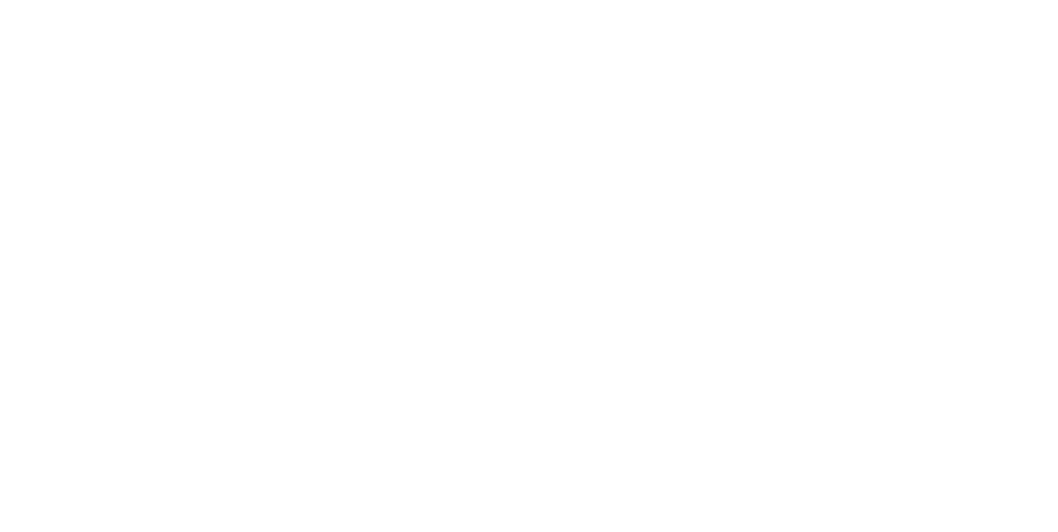 Common Law – the doctrine of precedence
The effect of this doctrine is to ensure consistent application of the law throughout all the courts in the land. 

This allows the law to be continually revised and reinterpreted “in the light of current values and experiences.”
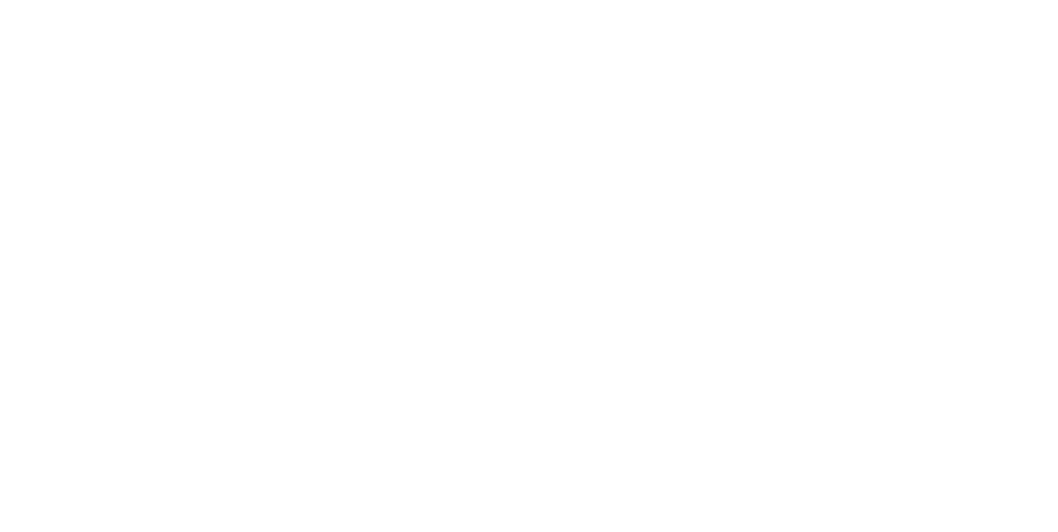 Common Law – the doctrine of precedence
A drawback of case law is that, despite the doctrine of precedence, the outcome of cases remains to some extent uncertain. 
If it can be shown that the particulars of a case are different from any that precede it, then there is, effectively no law to be applied. 
The court may be guided by the principles applied in previous judgments in similar cases, but is not bound by them.
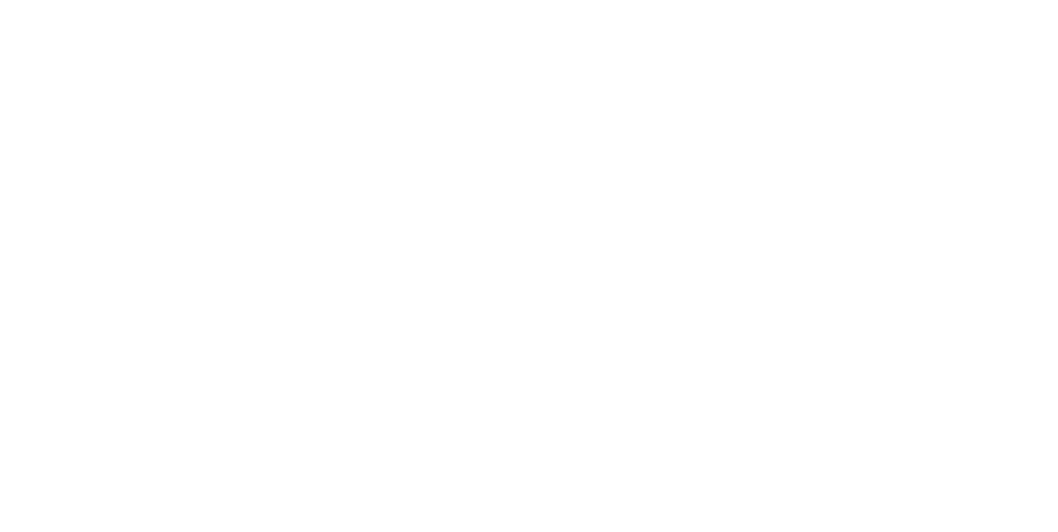 Criminal Law
Based on statute law
Regulates conduct considered by the state to be prejudicial to the community
Proceedings instituted by officers of the crown
Court decides on guilt or innocence
Principal object is to punish the guilty
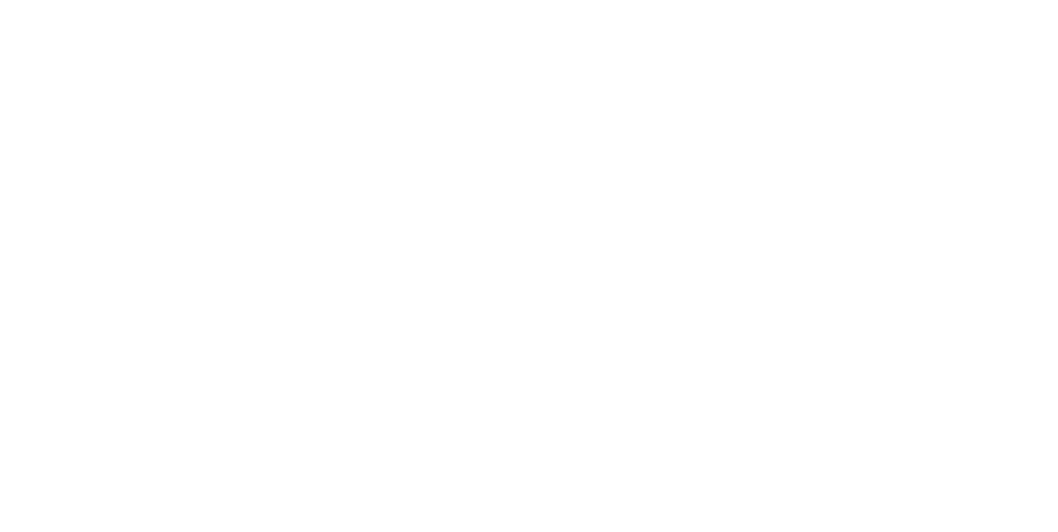 [Speaker Notes: CRIMINAL LAW ADDRESSES PUBLIC AND MORAL WRONG-DOING AND IS MADE BY PARLIAMENT (THE WRITTEN LAW OF THE LAND). CRIME IS A WRONG-DOING WHICH DIRECTLY AND SERIOUSLY THREATENS  THE WELL-BEING AND SECURITY OF SOCIETY, AND CANNOT BE REDRESSED BY COMPENSATION OF AN INJURED PARTY. THERE ARE NO ABSOLUTE DEFINITIONS, AND ATTITUDES OF PARLIAMENT, SOCIETY AND THE COURTS MAY CHANGE OVER TIME (e.g. DRUGS). GENERALLY, ANYONE MAY INITIATE A CRIMINAL PROSECUTION, BUT NOT IN RESPECT OF H&S OFFENCES (CHANGE, THOUGH, IS BEING CONSIDERED).  CRIMINAL LAW PRESCRIBES PUNISHMENT (e.g. FINES AND/OR IMPRISONMENT)  THE BURDEN OF PROOF IN CRIMINAL LAW IS “BEYOND REASONABLE DOUBT”]
Criminal Law
Magistrates court - minor offences
Crown court - judge and jury
Crown prosecution service - England
Procurator fiscal - Scotland
Director of public prosecutions - Northern Ireland
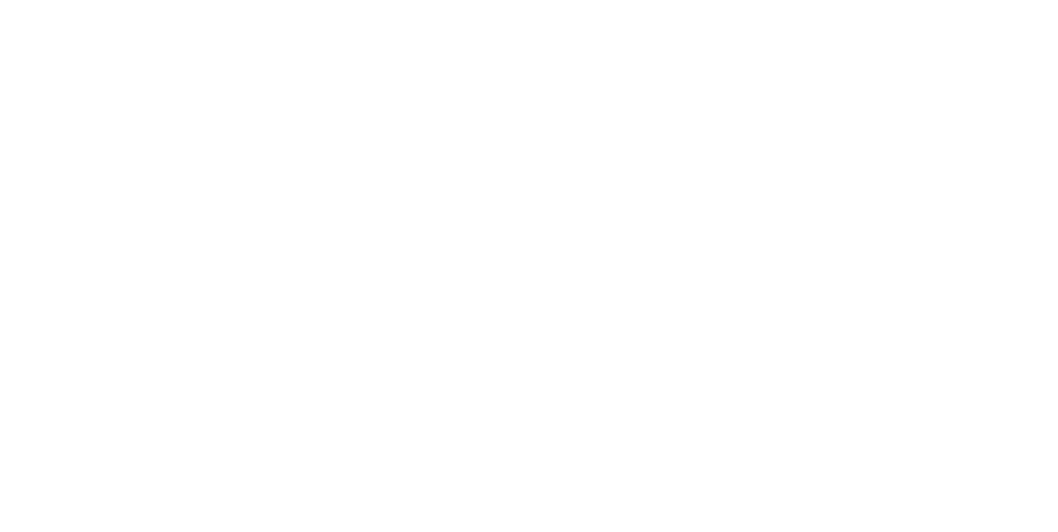 Criminal Law – burden of proof
An important point which distinguishes criminal prosecutions from civil cases is that the BURDEN OF PROOF
the means of demonstrating that the offence has, indeed, been committed - has to be "beyond reasonable doubt".
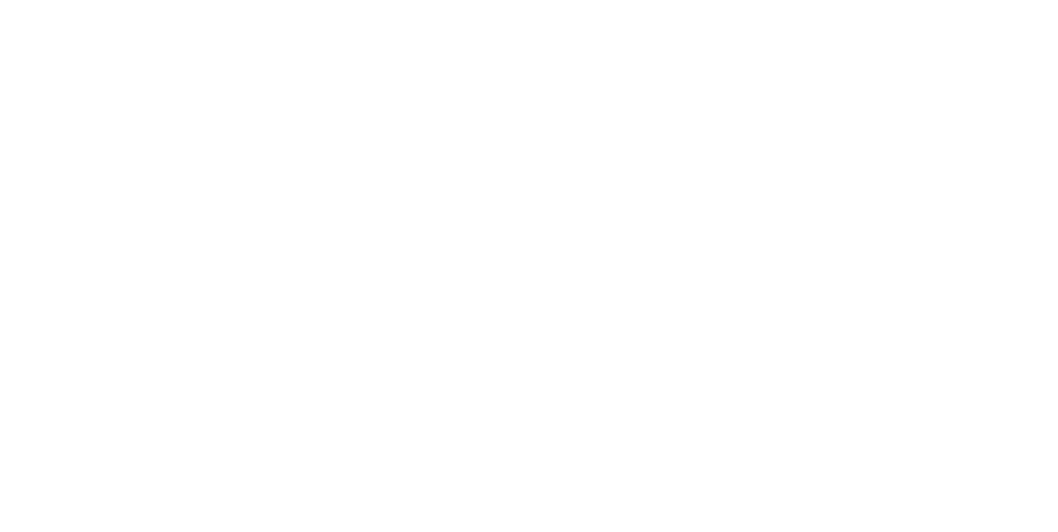 Civil Law
Based on common law
Regulates relationships between legal persons (individuals and corporations)
Proceedings started by one of two or more parties, who may settle at any time
Civil court may consider disputes arising out of property rights, employment, family, etc
Court may compensate for wrongs
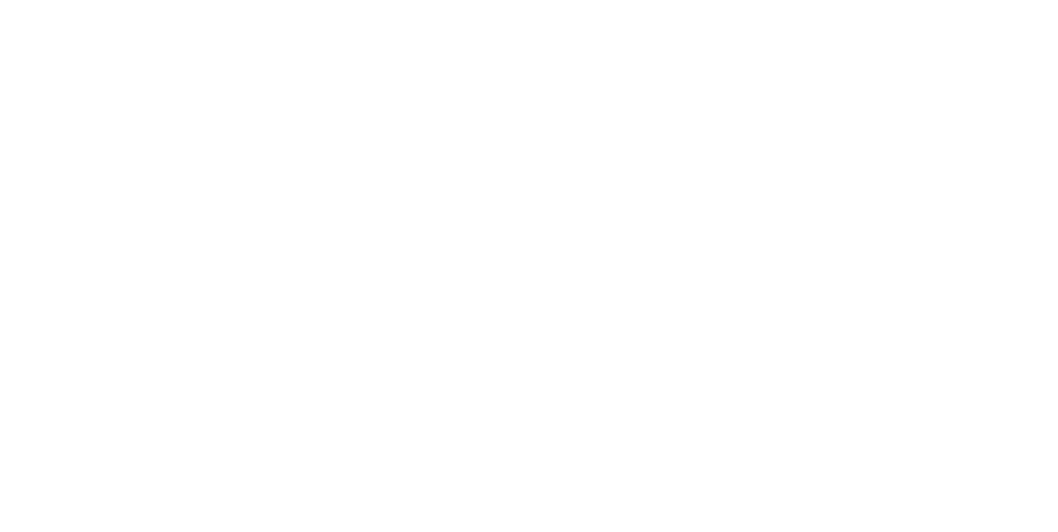 Civil Law
Concerned with the rights and duties of individuals (and organisations) towards each other.
Violation of these established rights and duties are known as TORTS (legal wrongs).
The main one affecting health and safety being that of negligence. 
Civil cases comprise an action brought by one person against another in order to seek restitution for some form of wrong-doing.
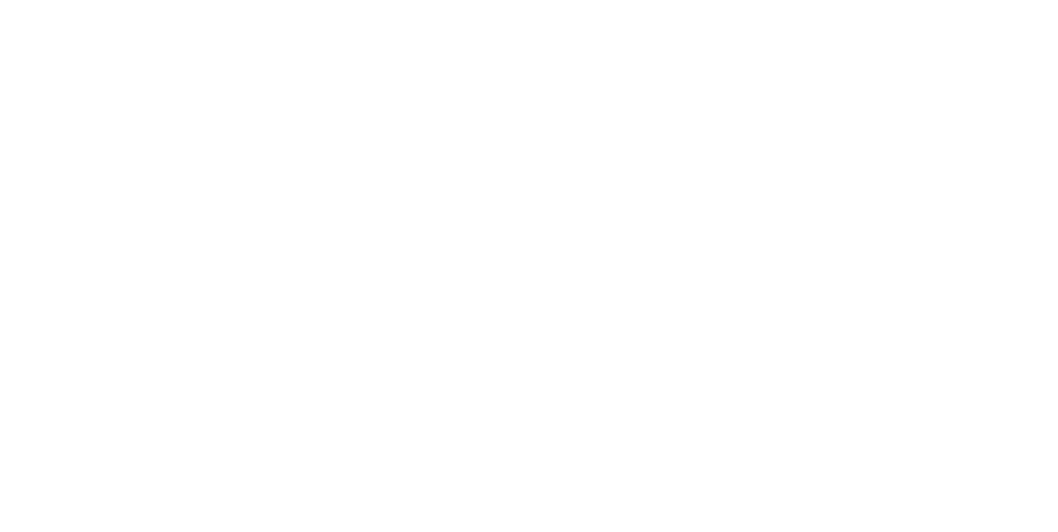 Civil Law
Civil actions are heard in either the county court, for minor cases, or the high court before a judge (and in certain cases, a jury).
The action must be initiated by the aggrieved party. 
The remedies sought are to put right the wrong committed, i.e., Compensation (damages), for losses incurred.   Payment made by the defendant.
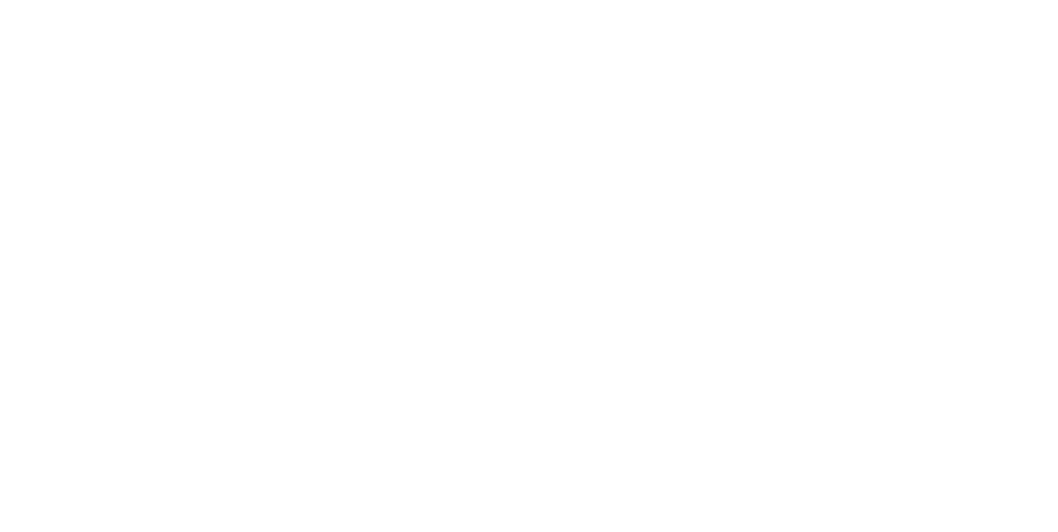 Civil Law – burden of proof
The BURDEN OF PROOF in civil cases is different to that applied to determine the outcome in criminal cases.
Here the case may be decided "on the balance of probabilities".
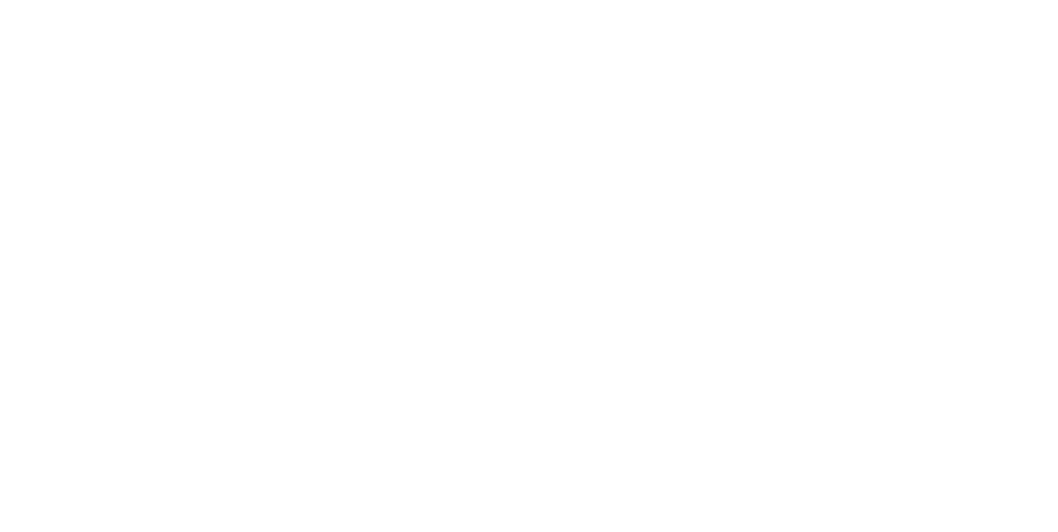